Standard Germination:Planting and Classifying
Michael Stahr
2024 Super Workshop
Seed Germination: 

emergence & development from the seed 
embryo of those essential structures which,
for the kind of seed in question, are indicative
of the ability to produce a normal plant under 
favorable conditions 
                                           (AOSA Rules for Testing Seeds)
Volume 4: Seedling Evaluation
PART I.  Principles of Seedling Evaluation
1  Introduction
2 Classification, Structure, Development
	2.1 Classification of Plants
	2.2 Seed Development
	2.3 Definition of the Seed
	2.4 Seedling Structure
	2.5 Seedling Growth Habit
	2.6 The Germination Process
3 Seedling Evaluation
	3.1 Laboratory Definition of Germination
	3.2 Germination vs. Vigor
	3.3 Assessment of Seedlings
	3.4 Causes of Seedling Abnormalities 
	3.5 Factors Affecting Seedling Evaluation
PART II.  Seedling Descriptions (36 families or types)
Glossary
Index
Use entire Volume 4!
Germination Terms
Normal: necessary structures are present and are not badly damaged. “Seedling doesn’t have to be vigorous”.

Abnormal: structures missing or are severely damaged.

Dead:  no signs of life (“or very little”).

Dormant: Seeds don’t germinate   when presented with conditions necessary for germination

Hard: seeds don’t take up moisture due to an impermeable seed coat.
Poaceae, Grass Family III
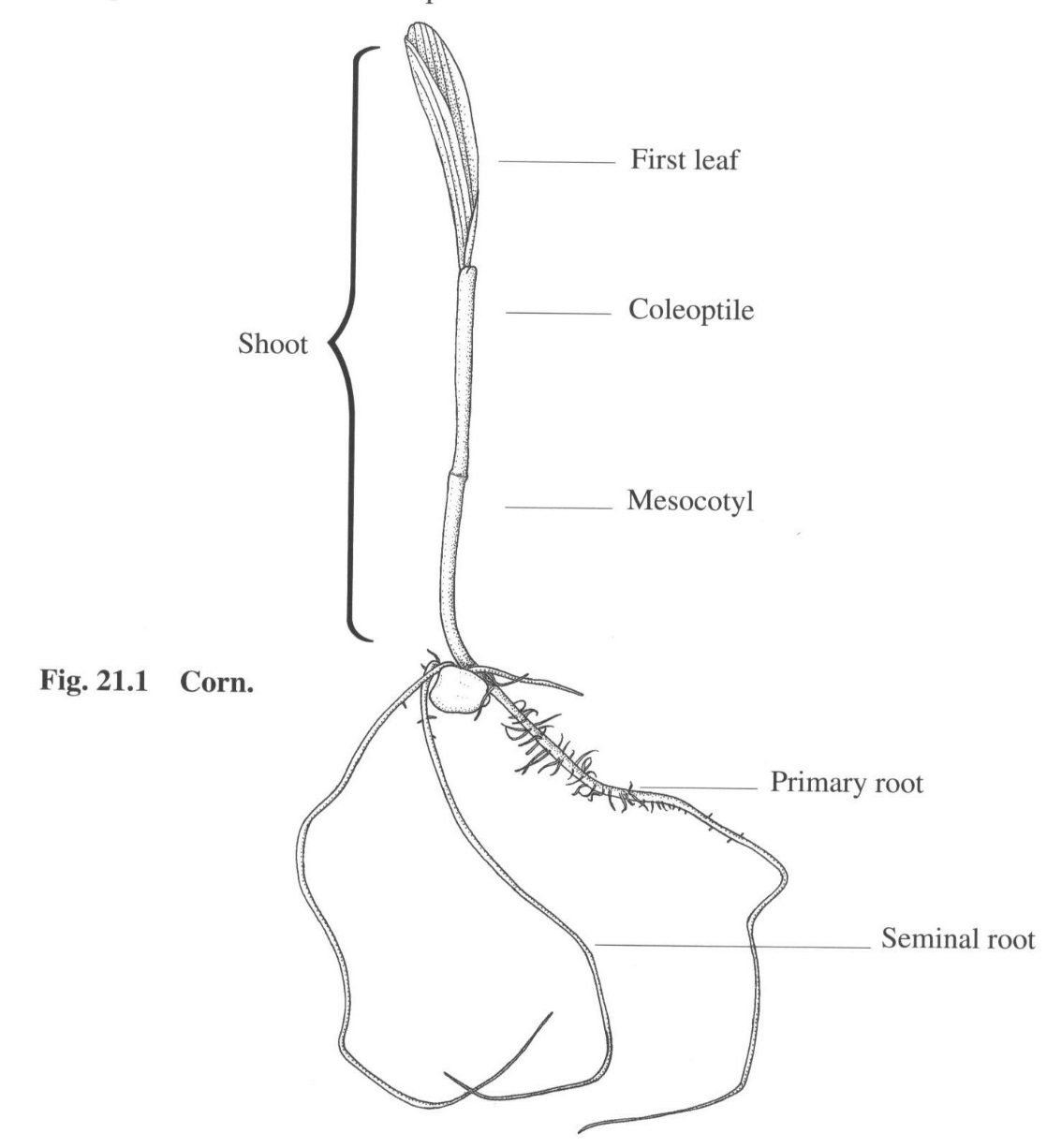 Corn Normal Seedling:


Vigorous roots -
     Primary and seminal

Leaf  greater than halfway up
coleoptile (depends)

Leaf not badly shredded or split
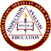 Corn Abnormal Seedling Description
Root:
none
weak, stubby or missing primary root with weak seminal roots

Seedling:
 decayed at point of attachment to the scutellum
one or more essential structures impaired as a result of decay from primary infection.
Albino
Abnormal Seedling Description
Shoot:
missing
no leaf
leaf extending less than halfway up into the coleoptile
leaf and coleoptile proportionality
Field corn: no evident growth of enclosed leaves that grow from the meristematic region at their base and the mesocotyl (see note 3a)
Sweet corn, popcorn & ornamental corn: leaf extending less than halfway up into the coleoptile (see note 3b)
New with Rule Change (in 2002)
The following damage to coleoptile with 
sufficient damage to first leaf (emerged) causes seedlings 
to be abnormal:

split more than 1/3 length from tip
strongly bent over
tip damaged or missing
split at any location below the tip.
New with Rule Change (in 2002)
Seedlings are abnormal with following damage to  
coleoptile if the first leaf has not emerged at time of 
evaluation:

tip damaged or missing
split for more than 1/3 of length from tip
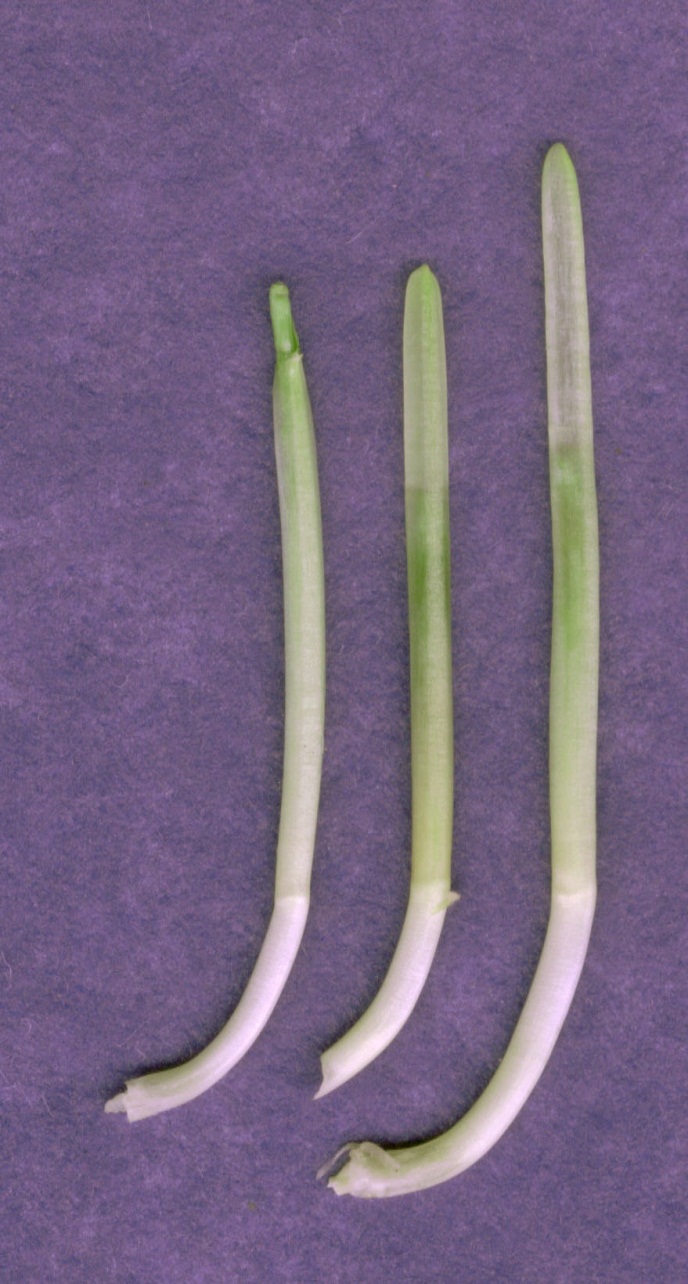 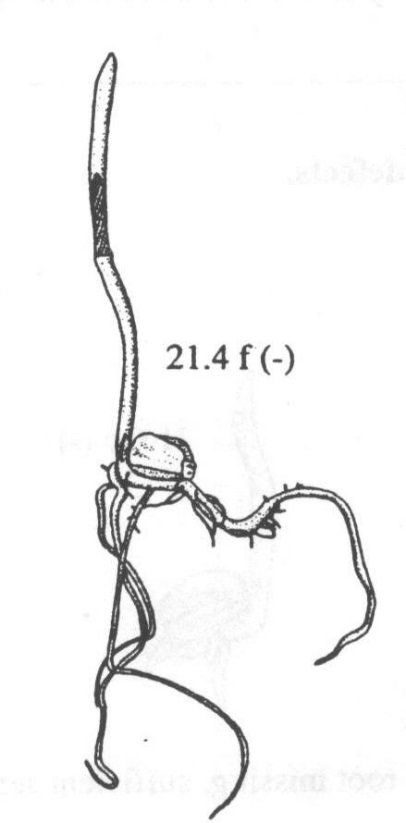 Half-Filled Coleoptiles
The primary leaf must be more than half-way up the coleoptile to be normal.
Measurement is from the node to the tip of the coleoptile.
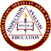 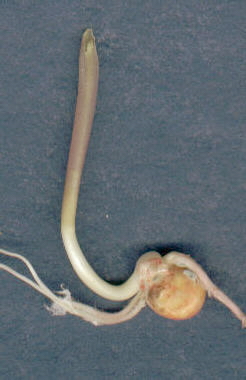 Node
Doesn’t apply to field corn
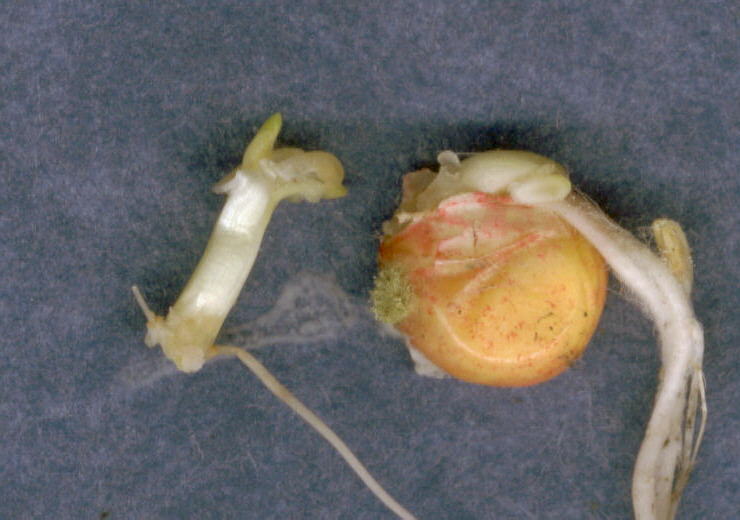 Damaged shoot
All seedlings on this page should be classified as abnormal on a warm germination test.
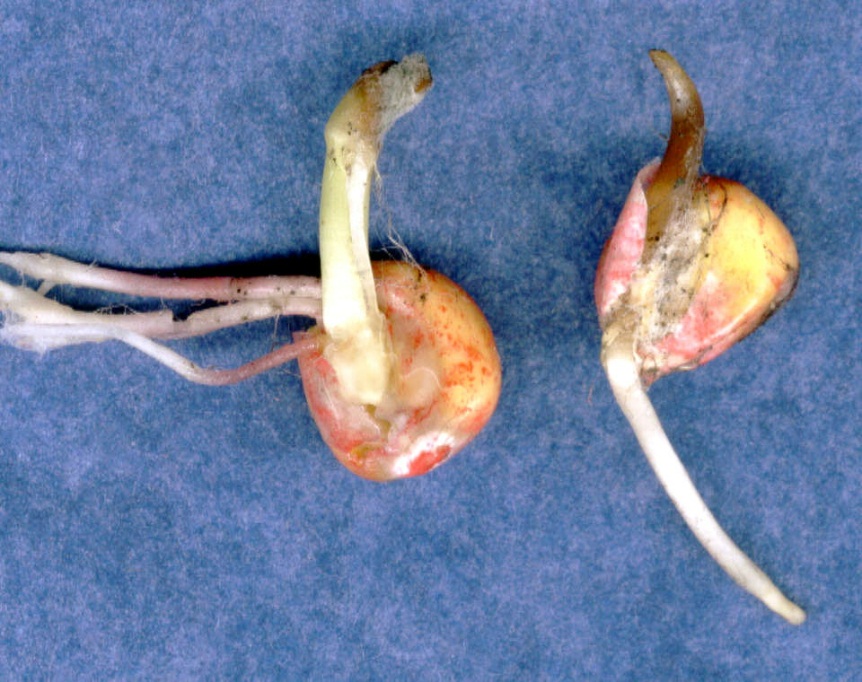 Decayed shoots       (from primary infection).
Typical?
                   Non-Typical?
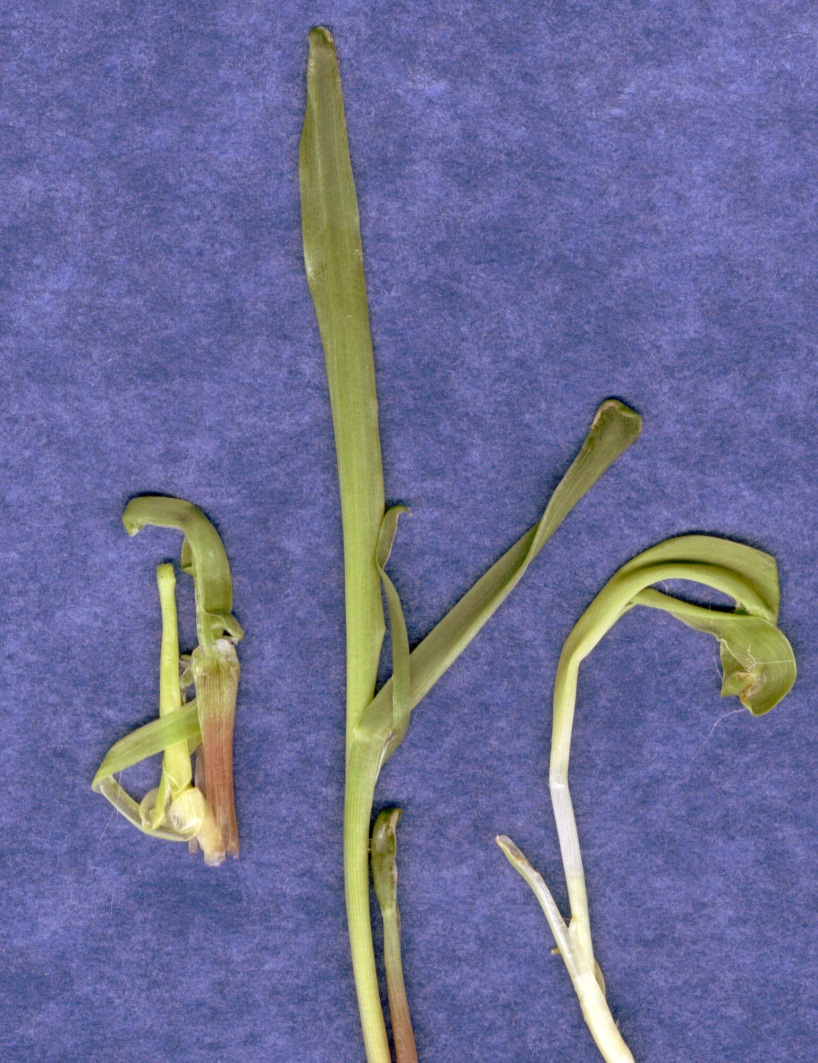 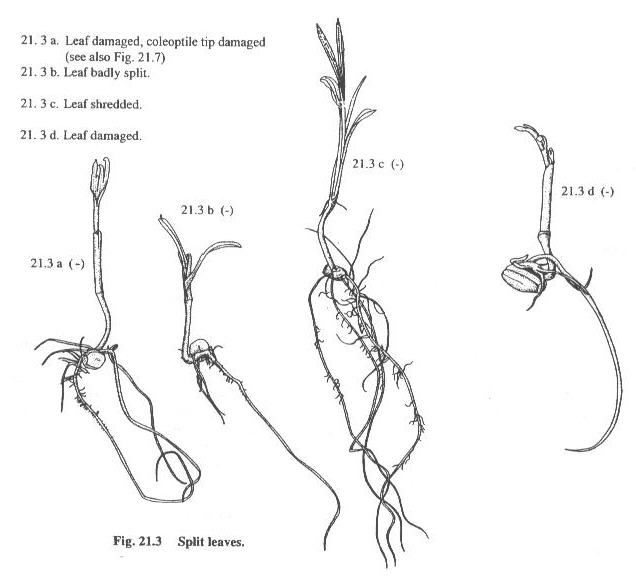 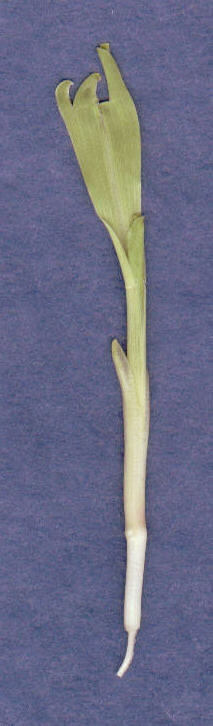 Slight Damage
Badly shredded leaves
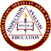 Leaves split or shredded
          at least one-half.
Amount of split not designated in word description.
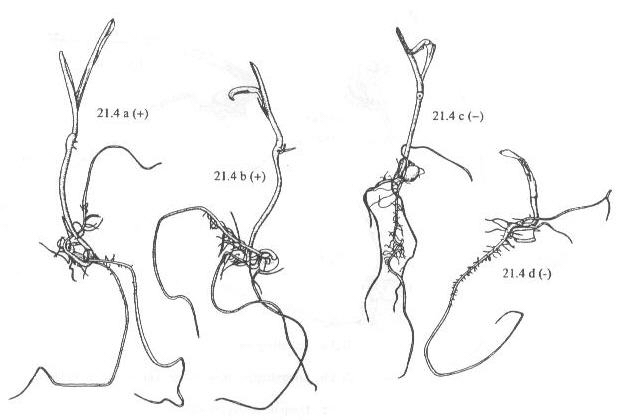 Normal 
 (leaf curled due to test conditions)
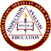 Abnormal
Abnormal
Normal
Coleoptile damage
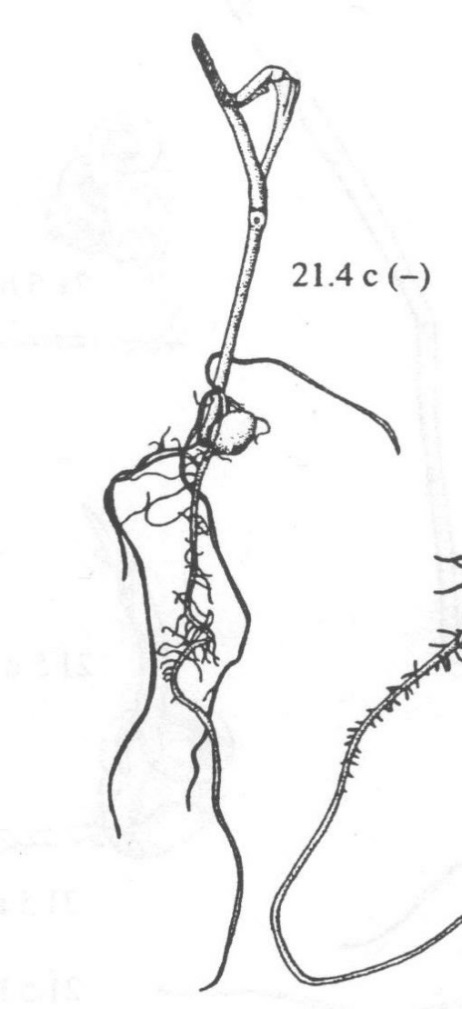 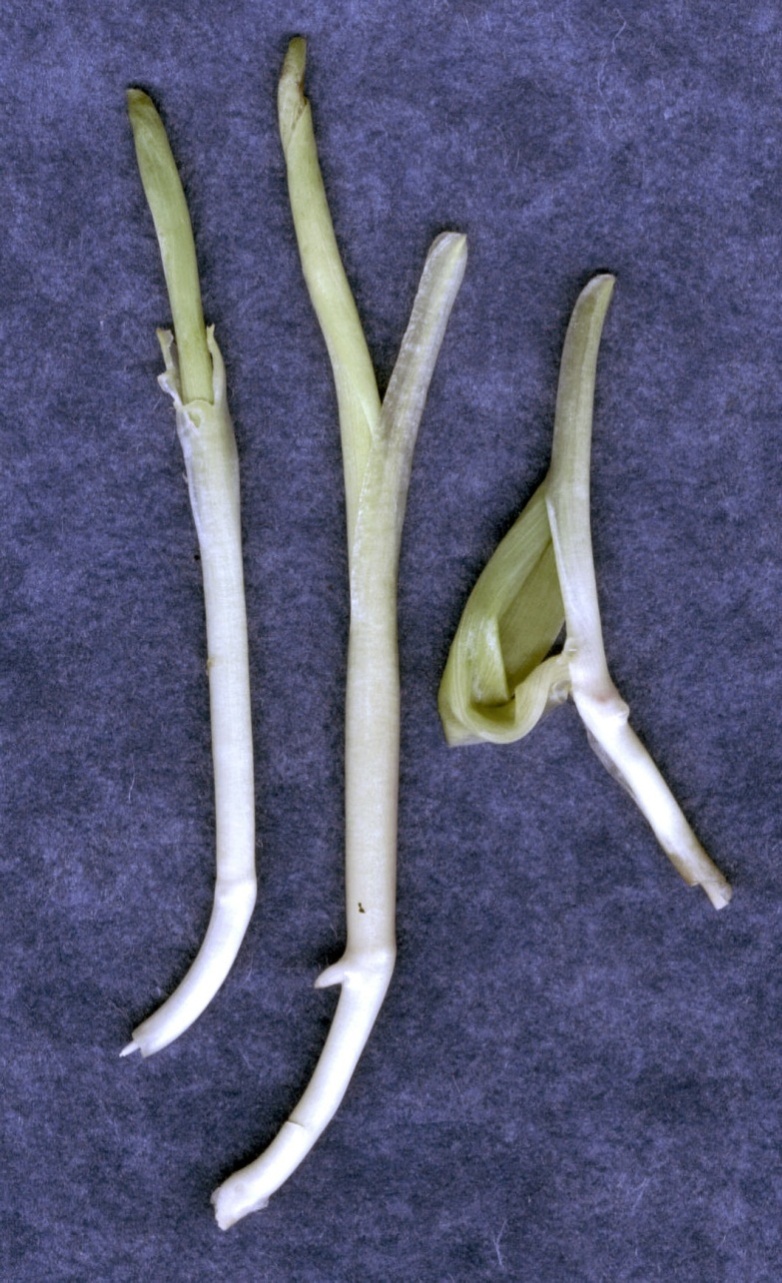 Previously, AOSA was not concerned with the coleoptile damage on any of these seedlings.

ISTA would have called them all abnormal.

Now seedlings 1 & 2 are normal if leaves not badly shredded.

Seedling 3 is always abnormal.
Abnormal
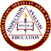 Normal
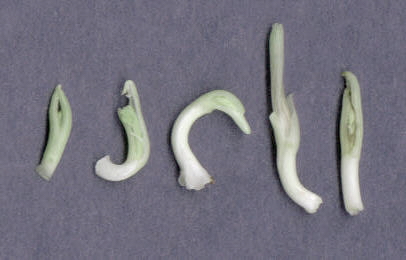 All seedlings abnormal.
First leaf has not emerged:
	Coleoptile tip damaged or missing.
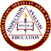 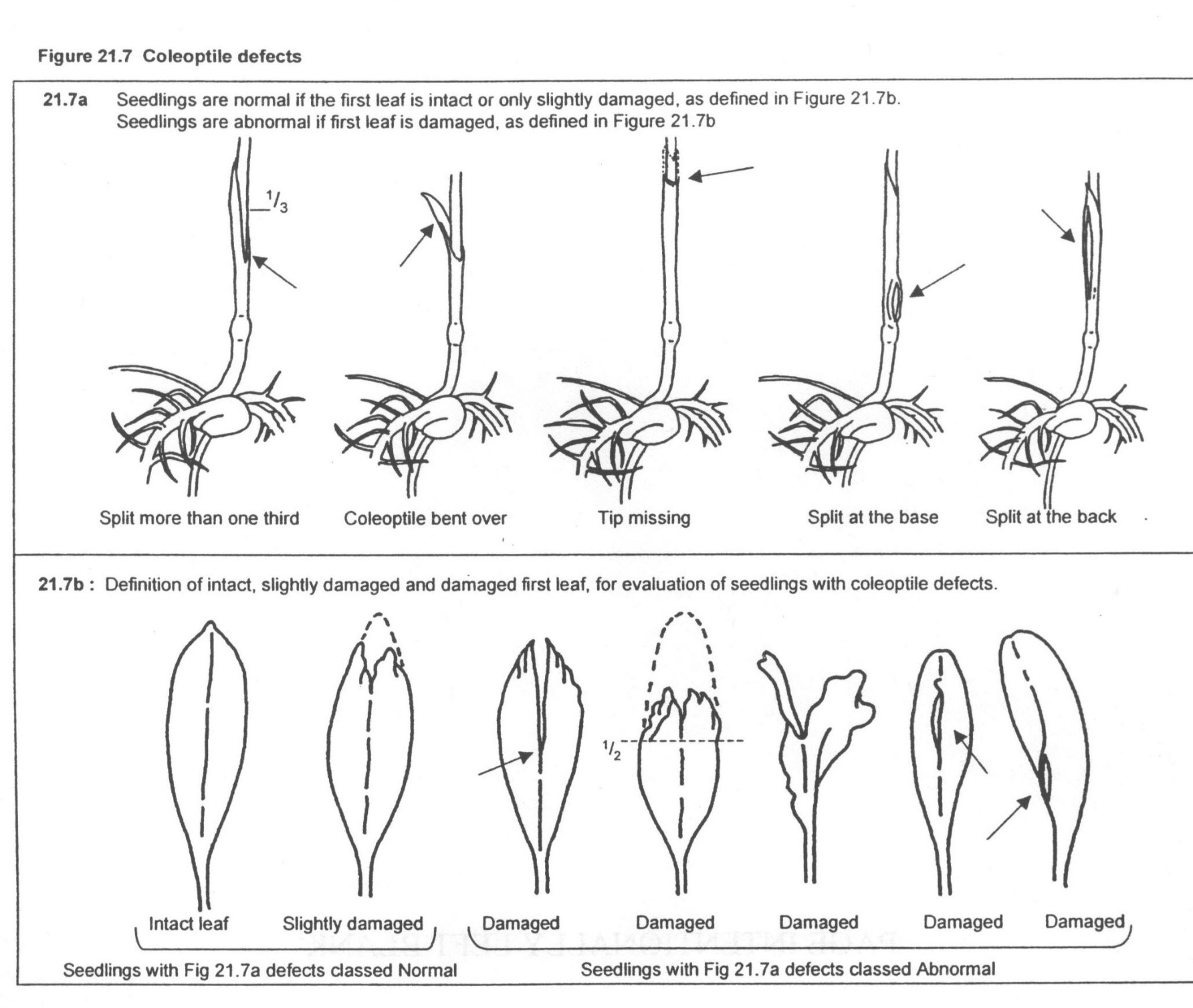 Intact

   or

Slight

Damage
<1/3
Intact
Normal
Abnormal?
First two seedlings normal regardless of coleoptile damage
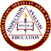 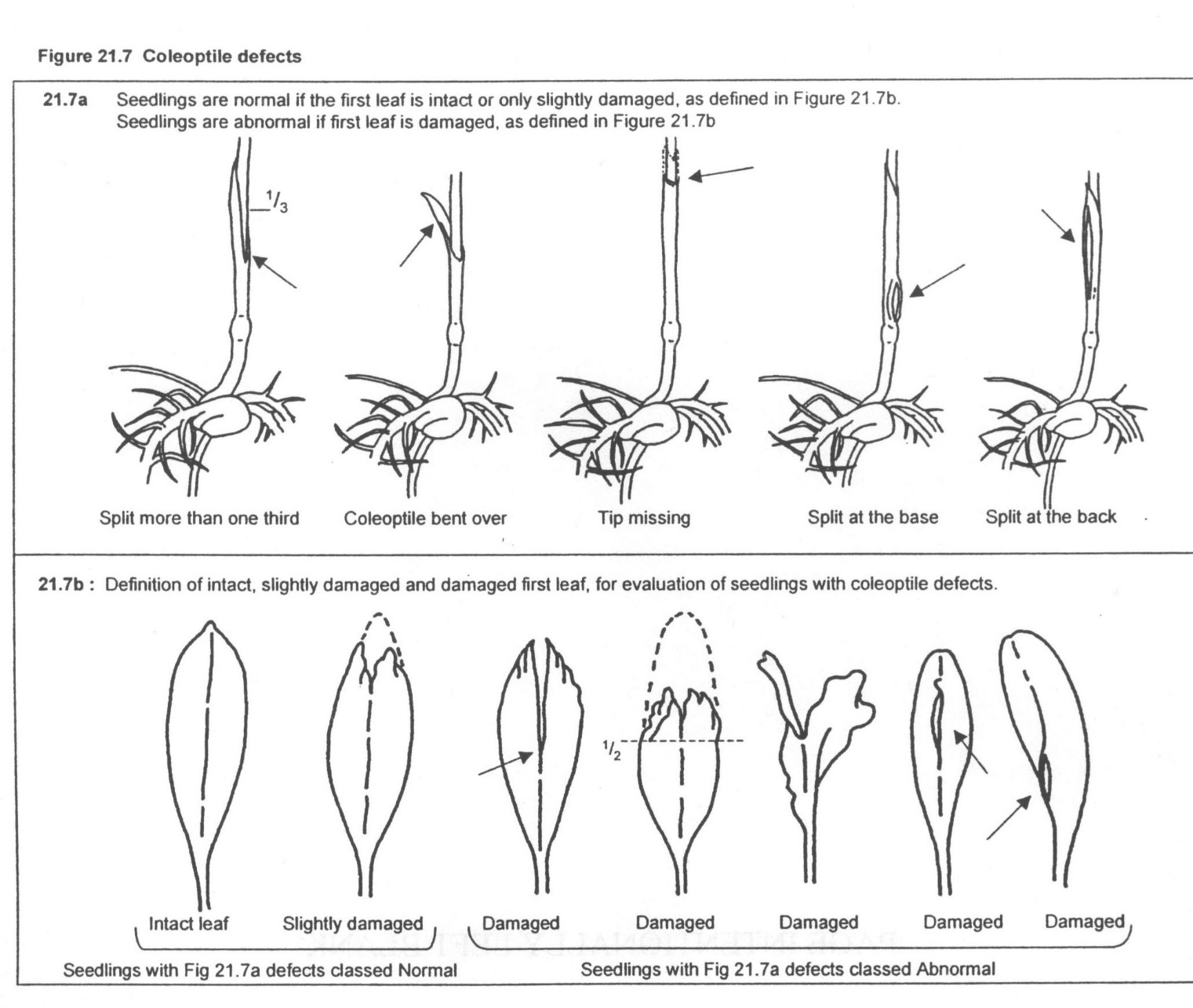 These damaged seedlings are normal if 21.7a coleoptile damage  is not present.
1/3 - <1/2
<1/3
If split ½ or more: abnormal regardless of coleoptile
Non-Trait Characteristics - Moncots
Round up: Reduced root development; root(s) stiff.  Shoot (or leaves) typically white
Liberty: Reduced root development.  Mescotyl necrotic.  “Halo” effect.  Little shoot growth
Clearfield: Reduced root development
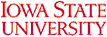 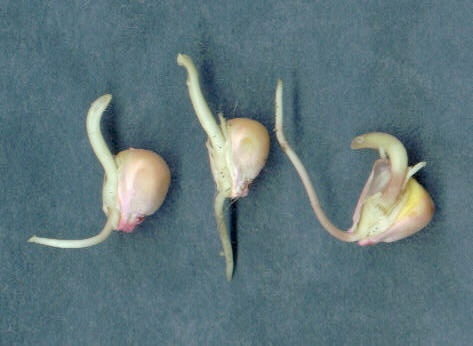 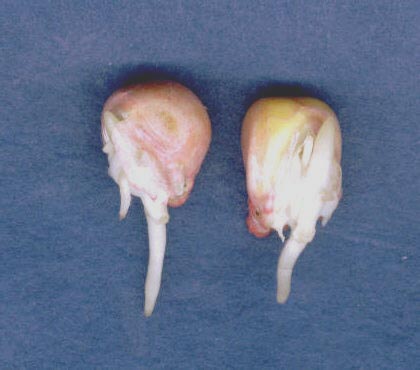 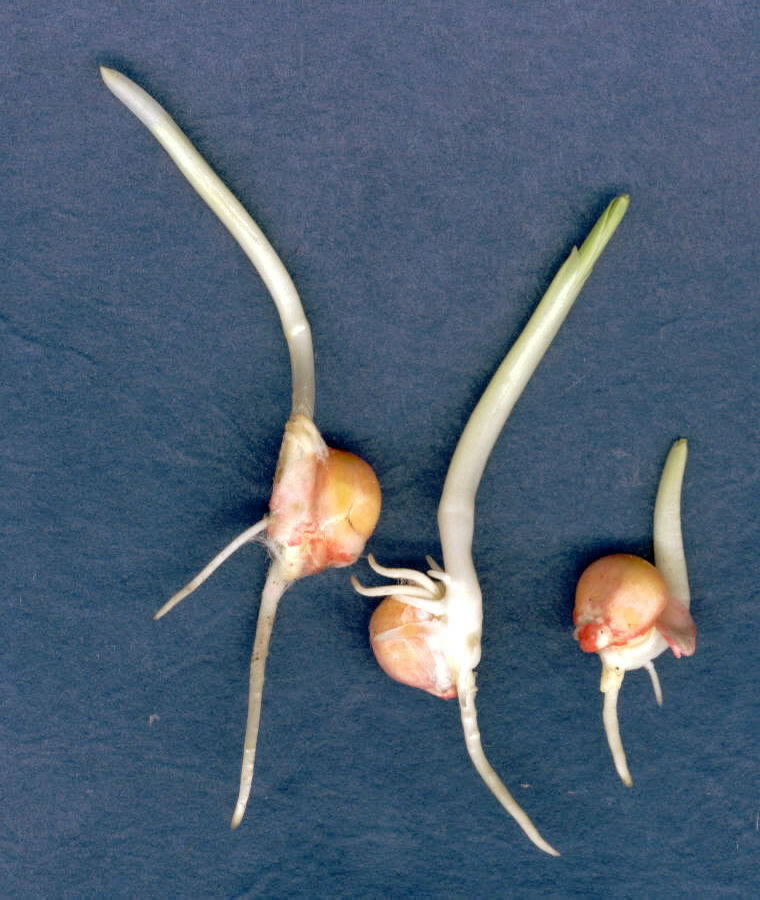 Round up® Non-Trait
Liberty® Non-Trait
Clearfield®Non-Trait
Fabaceae, Legume Family II
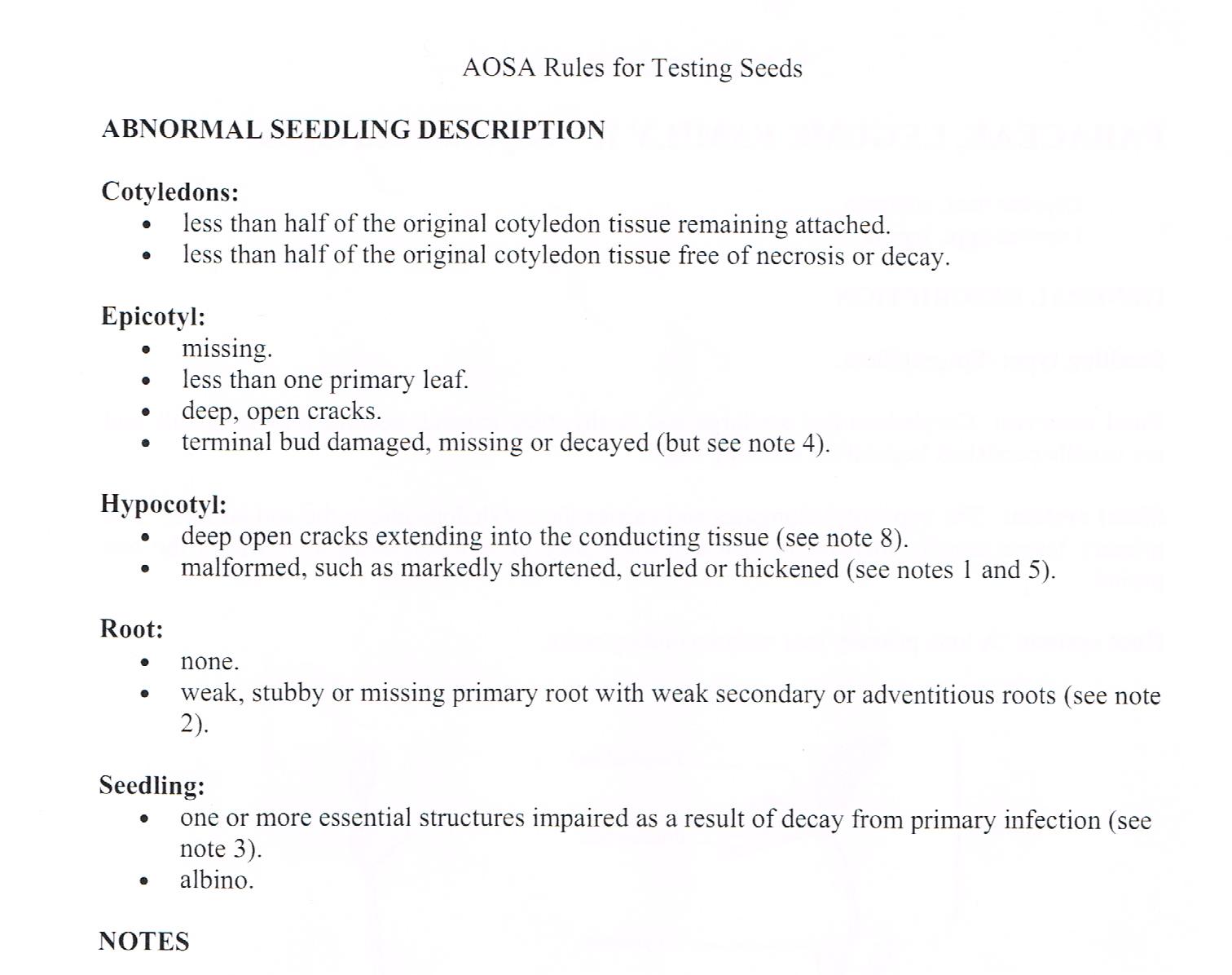 Normal Seedling
Roots: vigorous primary or
two or more secondary roots.

Hypocotyl: not markedly shortened or thickened

Cotyledons: one or two halves (50%)

Epicotyl: at least one primary leaf; terminal bud present.
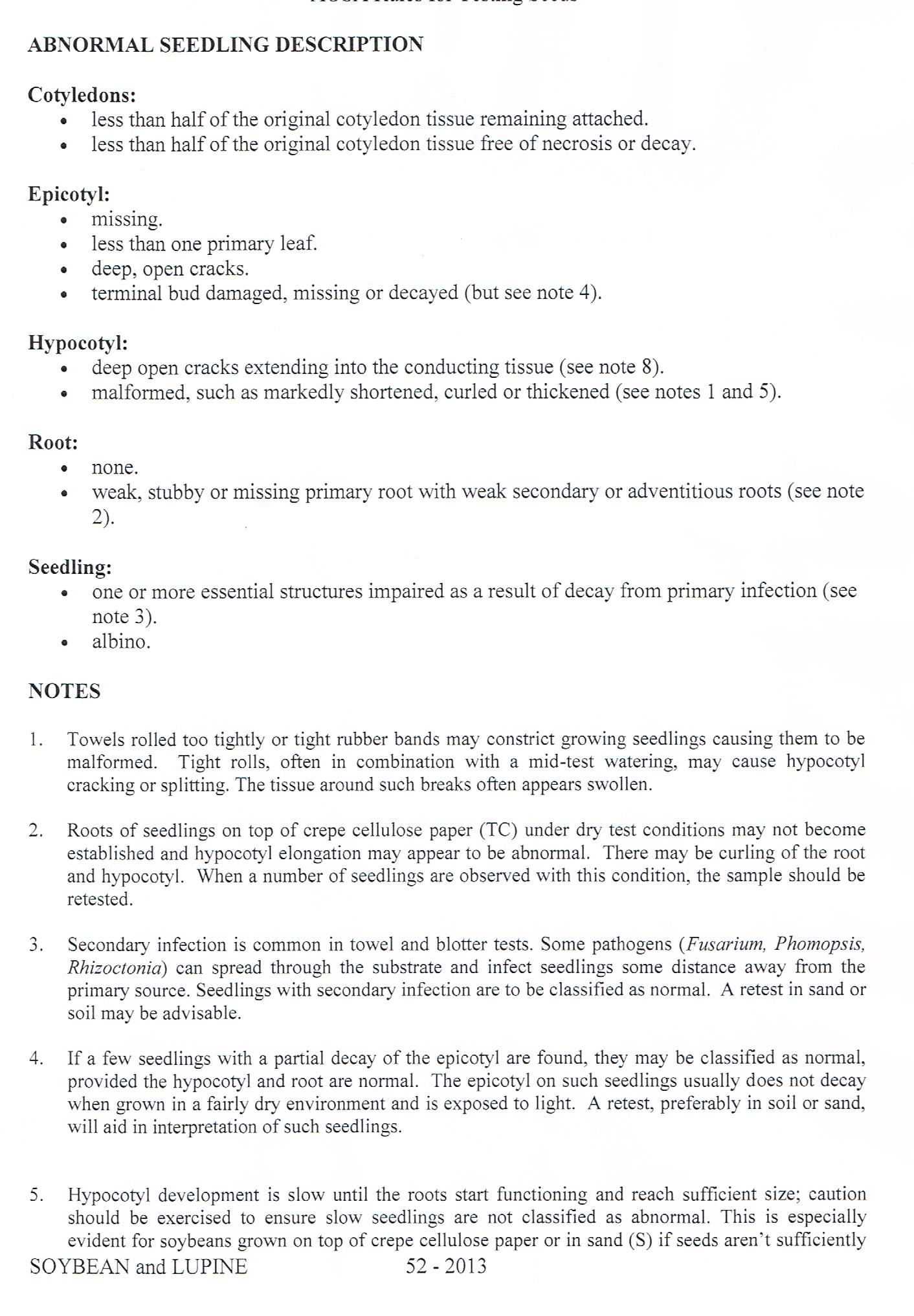 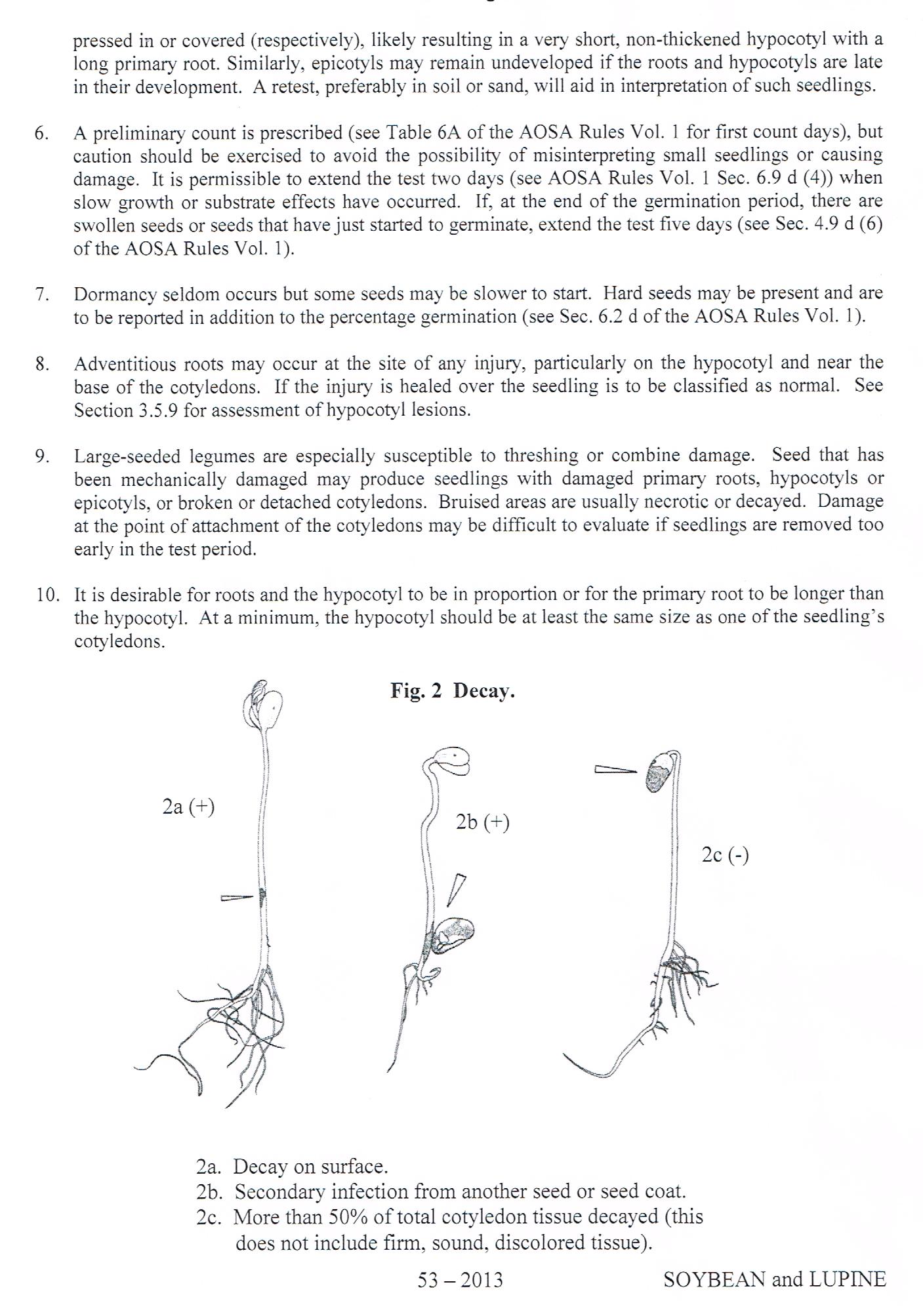 NOTES (Cont.)
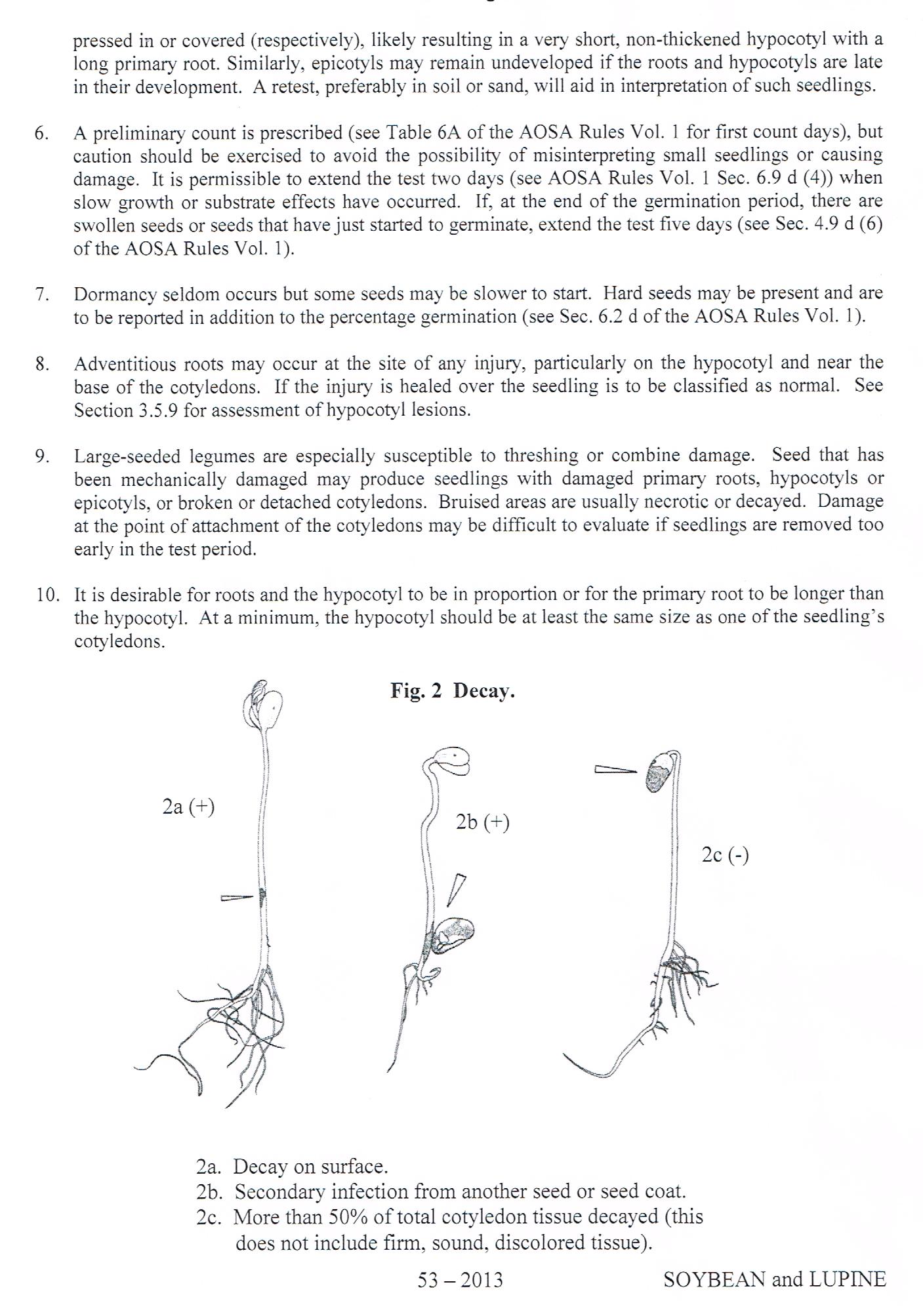 Seedlings
No 1o root, 
insufficient 2o root
Hypocotyl Lesions
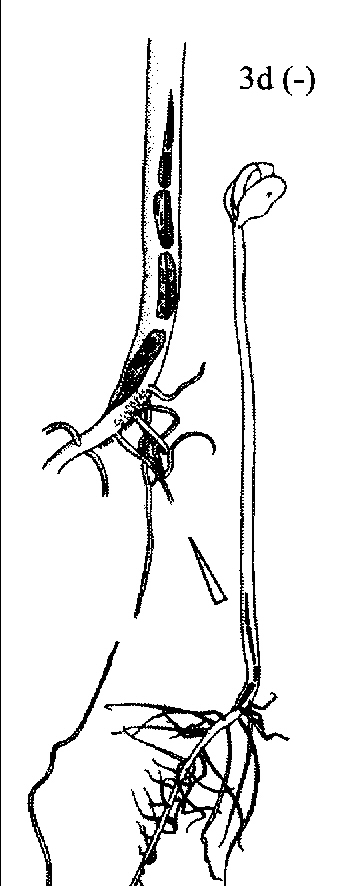 Superficial lesion
Short, Damaged Hypocotyls
No more hypocotyl elongation
ISU
Primary vs. Secondary Infection
Epicotyl
Must have at least one intact primary leaf and an intact terminal bud (growing point).
ISU
Seedlings
ISU
ISU
Damaged point of attachment (abn)
Late-starting seedling (abn)
Extend 2-5 days
How quickly to end a test?
X
X
X
X
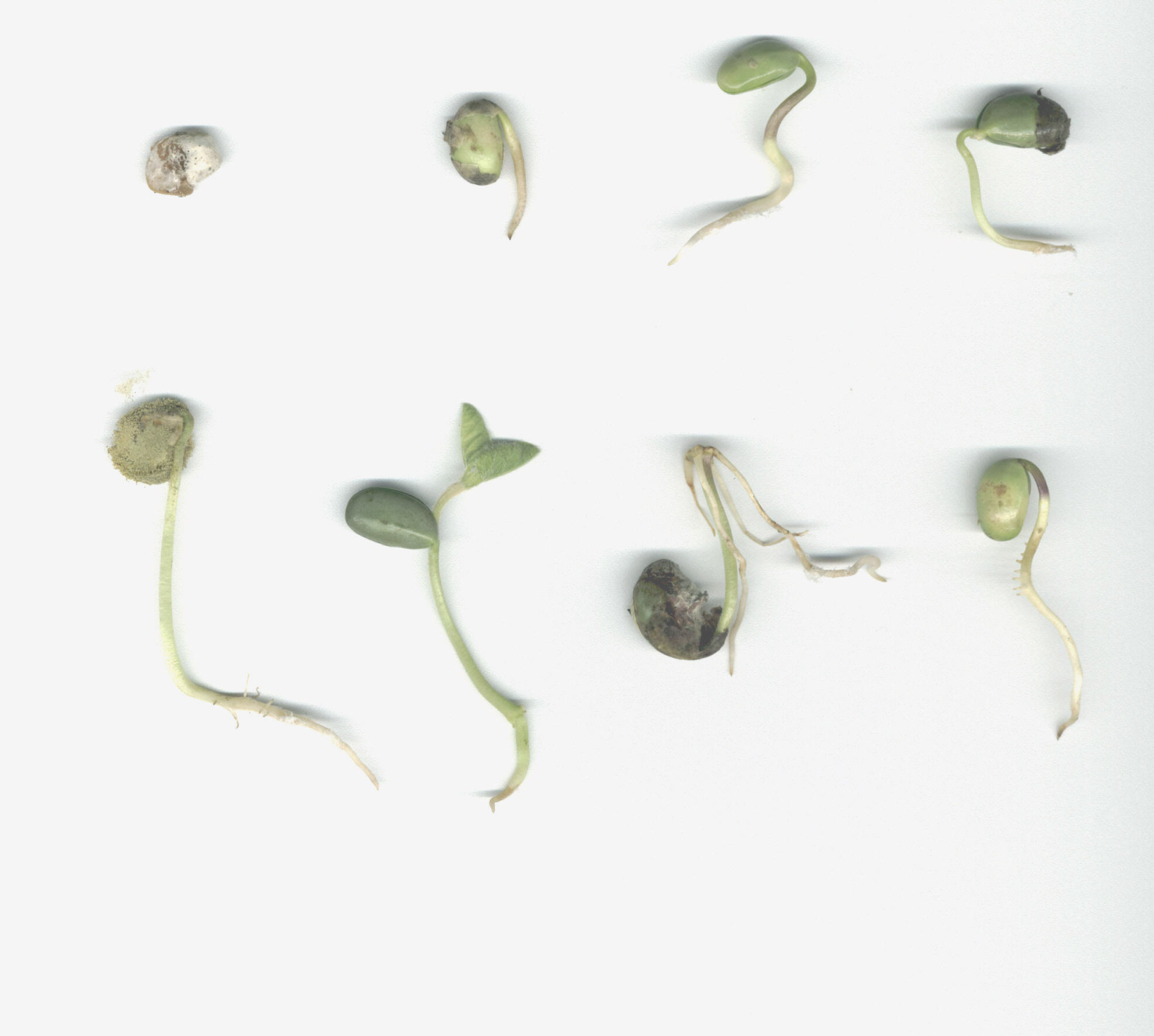 Normal
?
Phomopsis – dead seed
Damaged point of attachment
Negative geotrophism
Decayed cotyledons –
A. flavus
Normal
Insufficent roots + epicotyl showing
Normal
?
Damaged point of attachment
Negative geotrophism
Normal
Insufficent roots + epicotyl showing
Non-Trait Characteristics - Dicots
Roundup®: 1o root short, thickened and off-color.  2o  roots very stubby (if present)
STS®: Unifoliate leaves crossed
Liberty®: Reduced root development
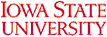 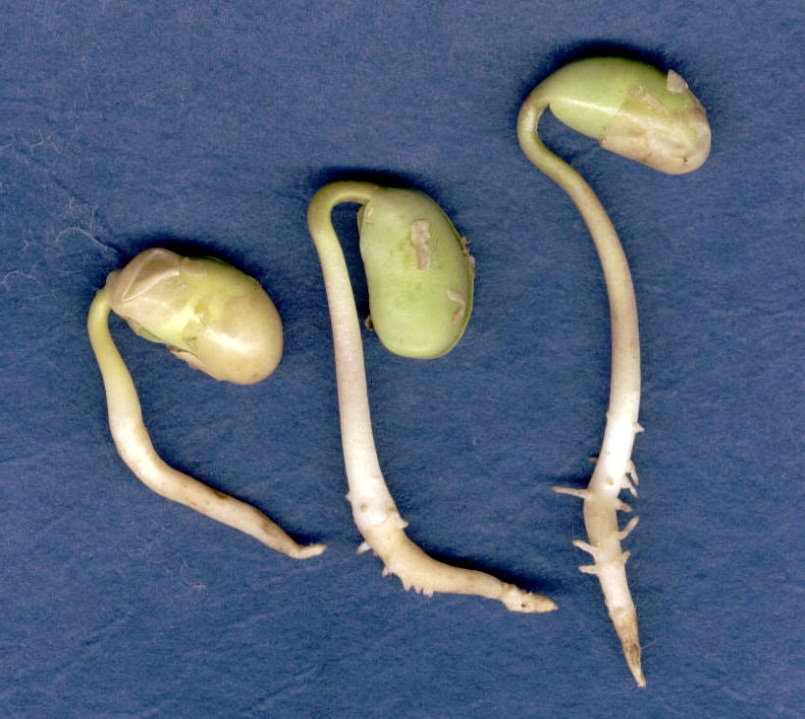 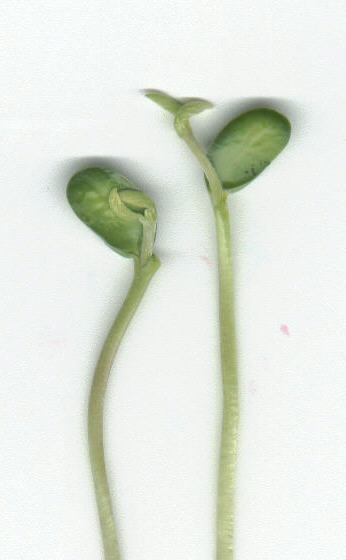 STS® Susc.
Round up® Susc.
Round up® Susc. -spray
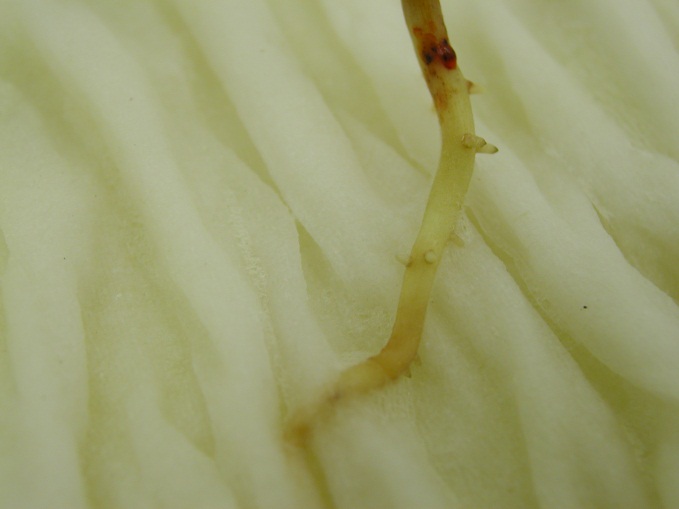 Alfalfa
Fabaceae, Legume Family V
Small-seeded
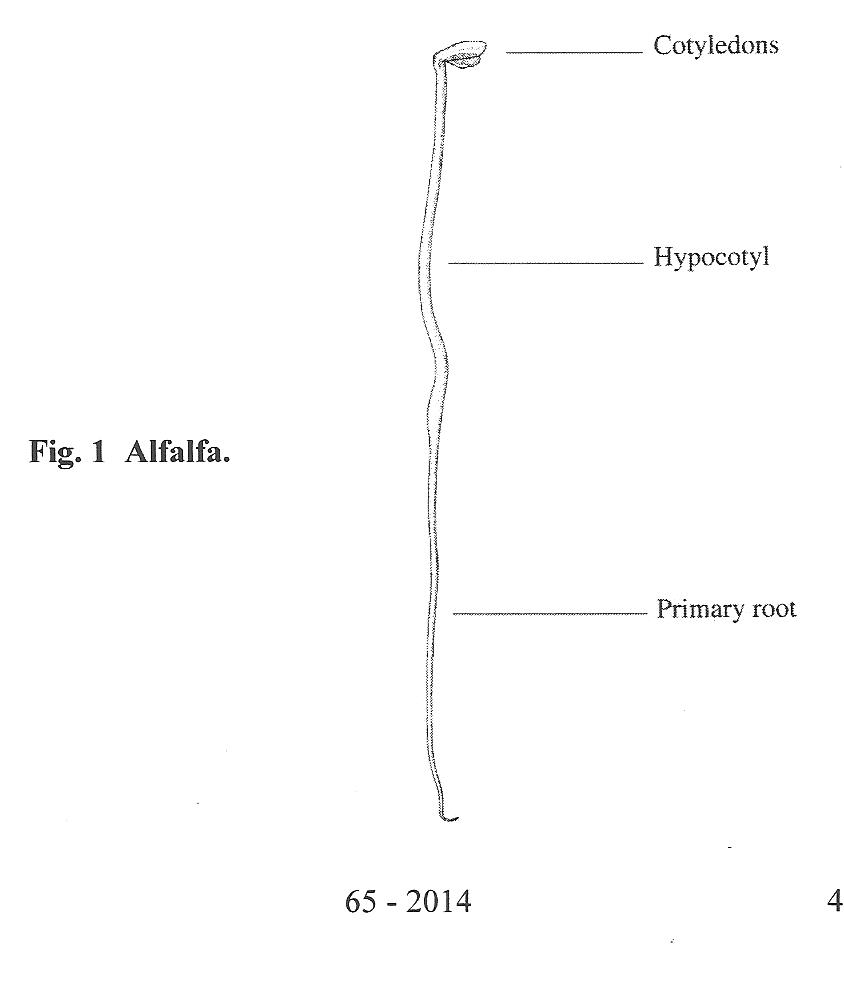 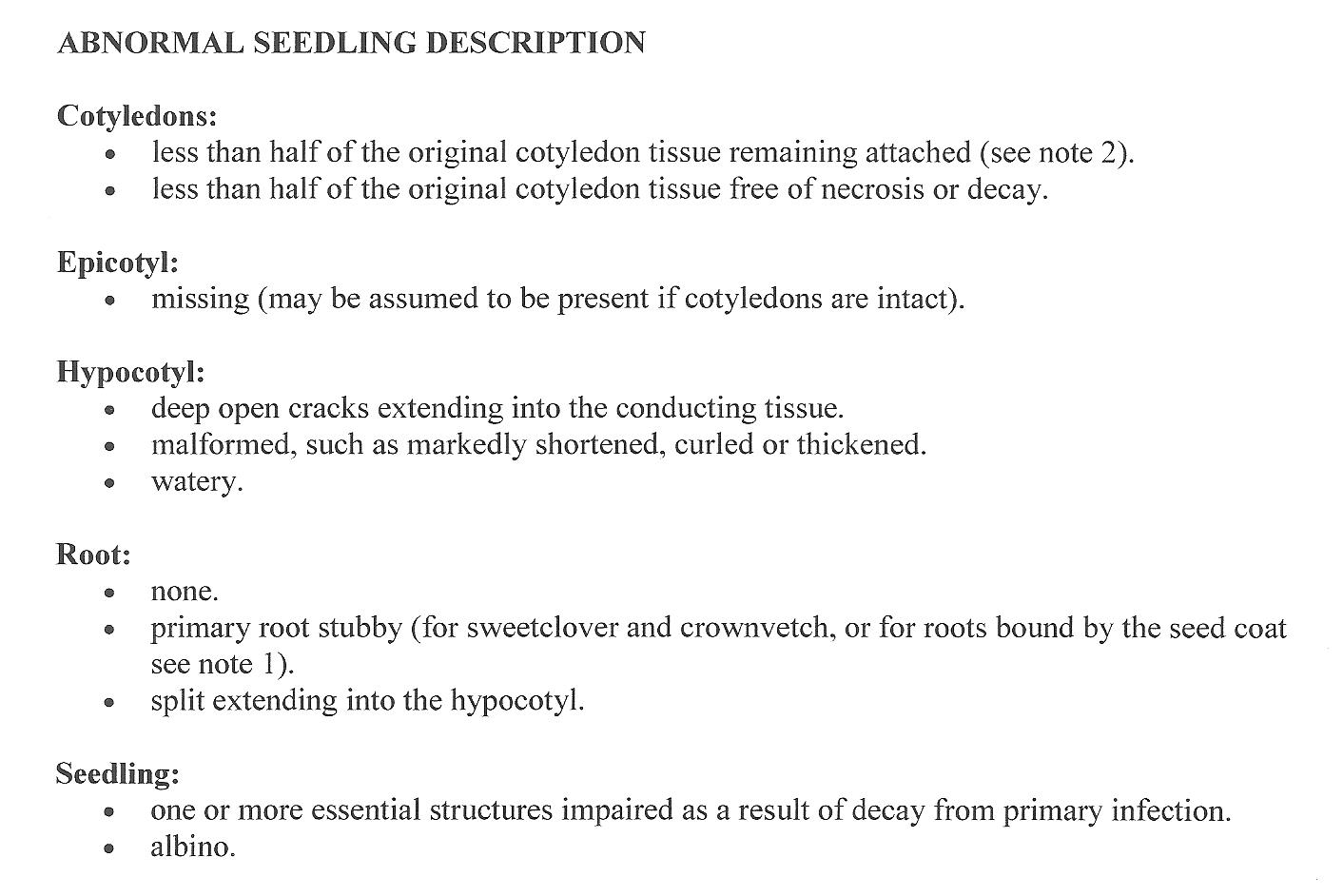 Alfalfa - Notes
Stubby appearing roots.
Breaks at point of attachment.
Causes of lack of growth.
Sainfoin
Swollen and hard seeds.
Alfalfa
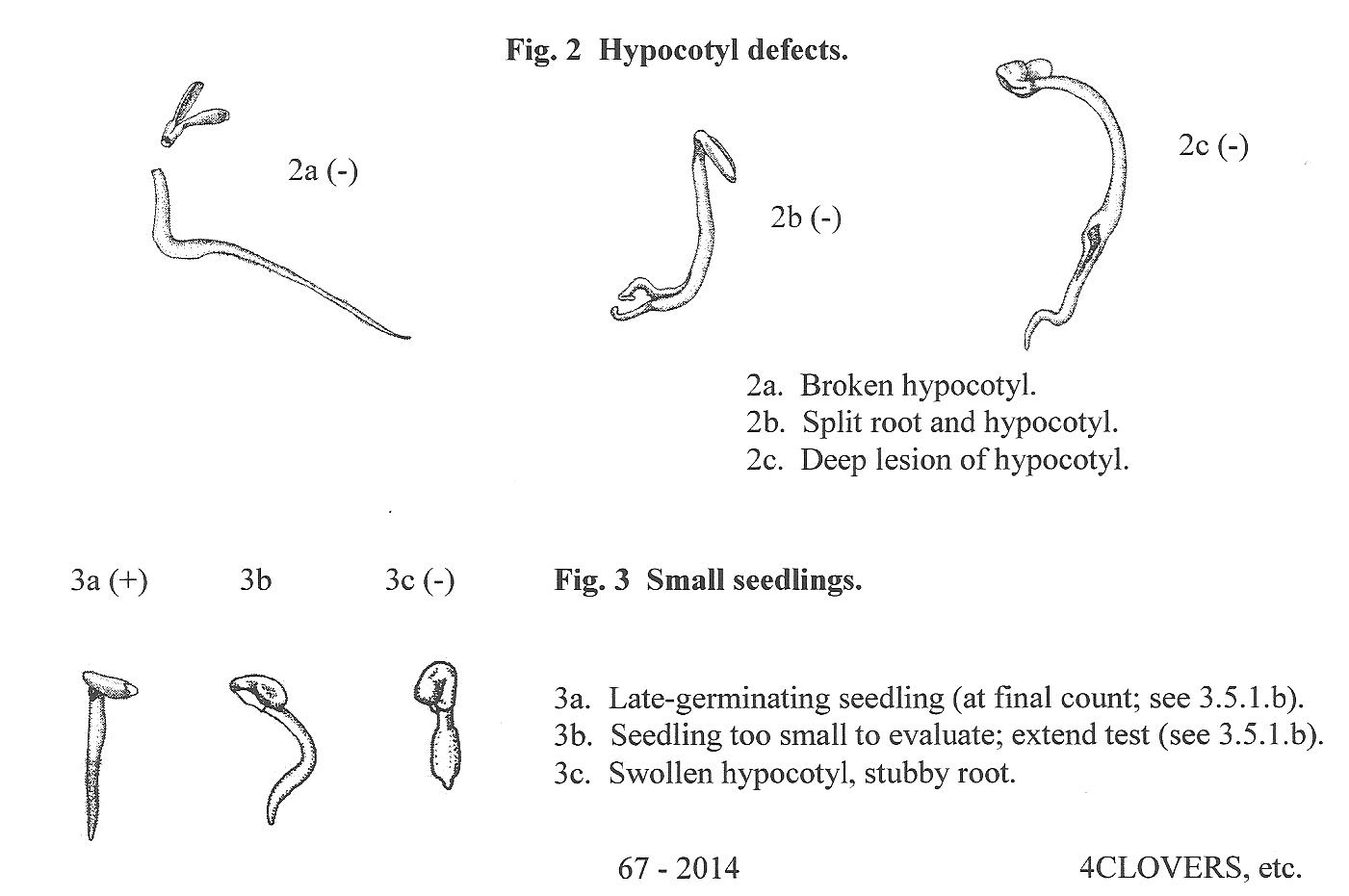 Alfalfa
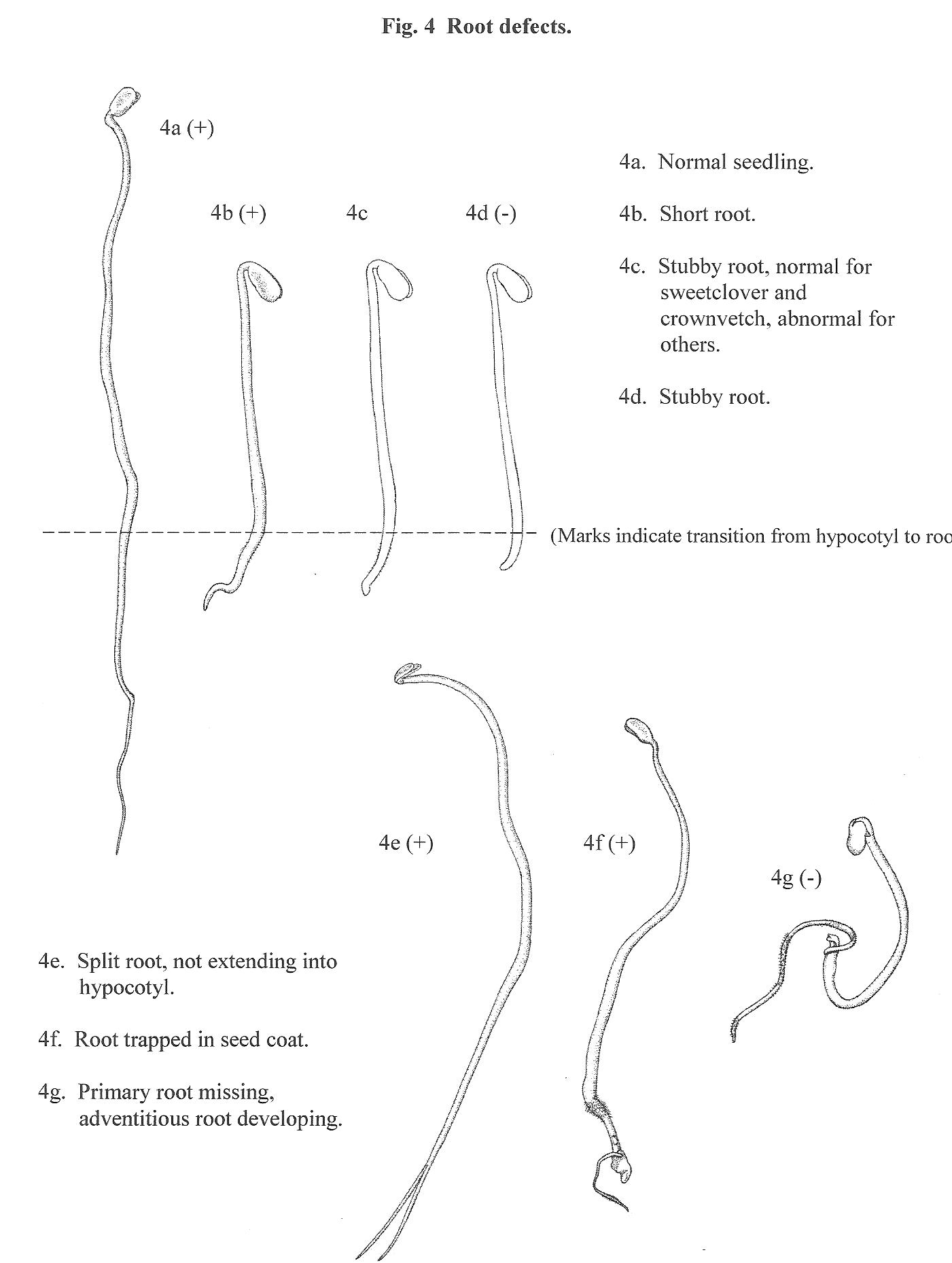 Testing Challenges – RR Alfalfa
Distinguishing tolerant seedlings from non-tolerant seedlings.
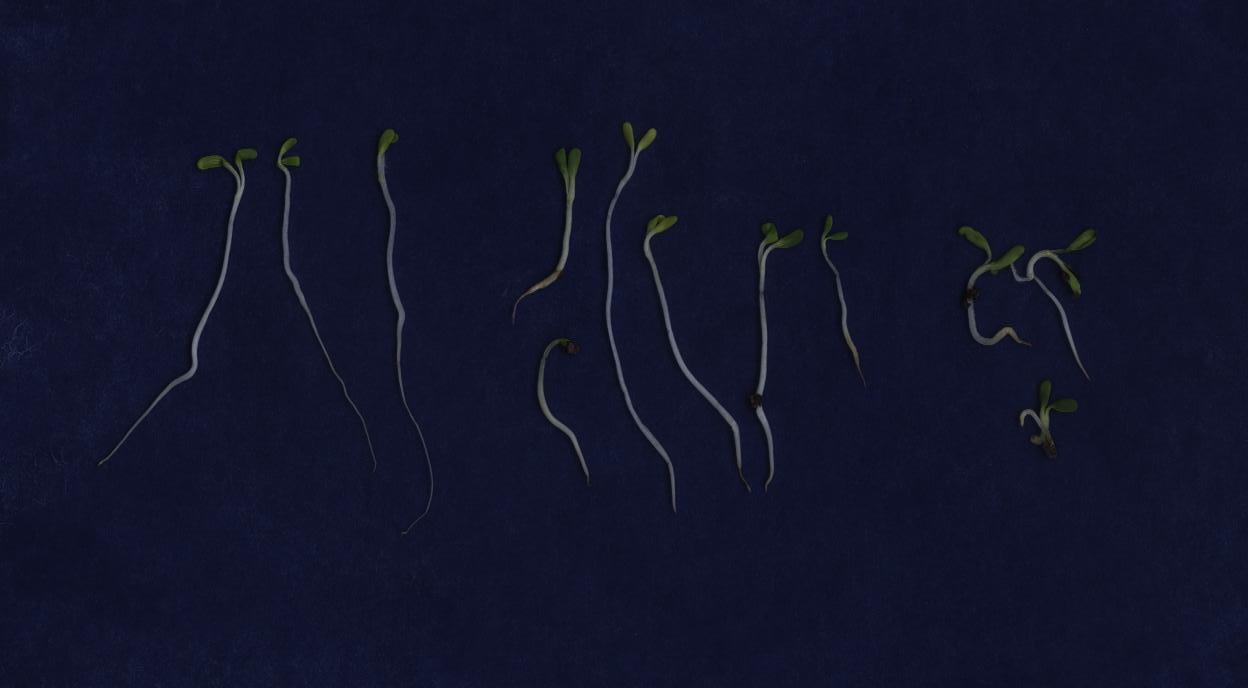 Abnormal
Tolerant Seedlings
Non-Tolerant
Questions?  Comments?